Descartes on Skepticism
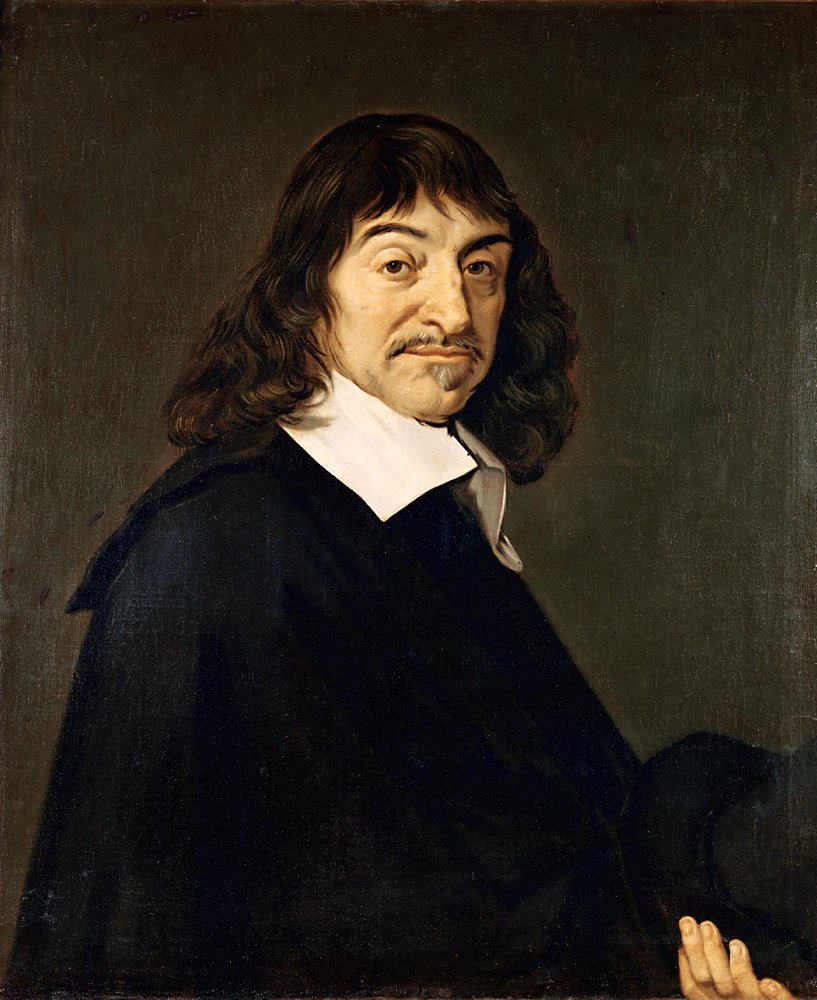 Kareem Khalifa
Philosophy Department
Middlebury College
Overview
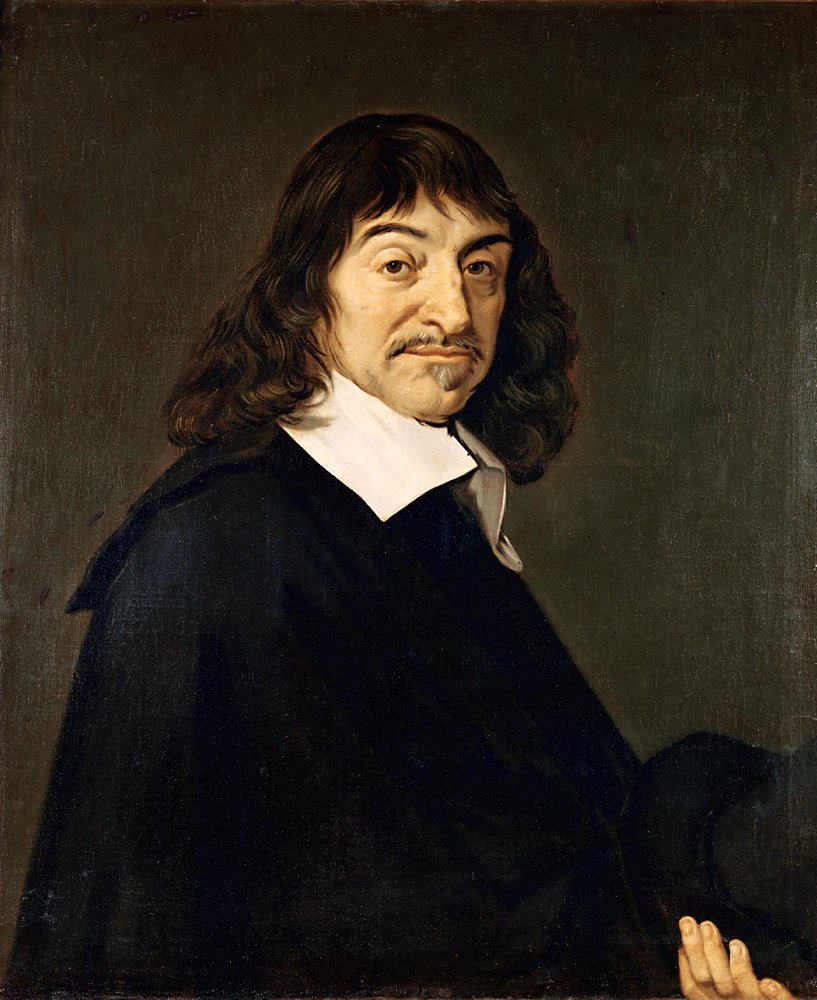 1st Meditation
2nd Meditation
Background
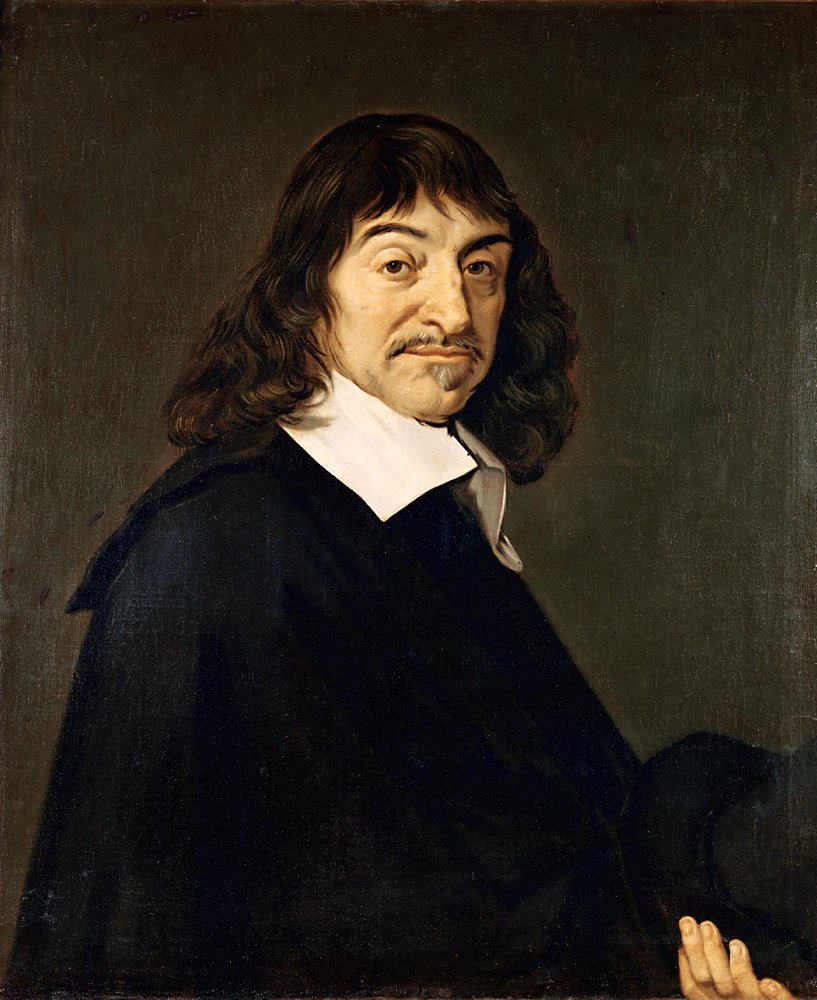 1st Meditation: Skeptical Arguments
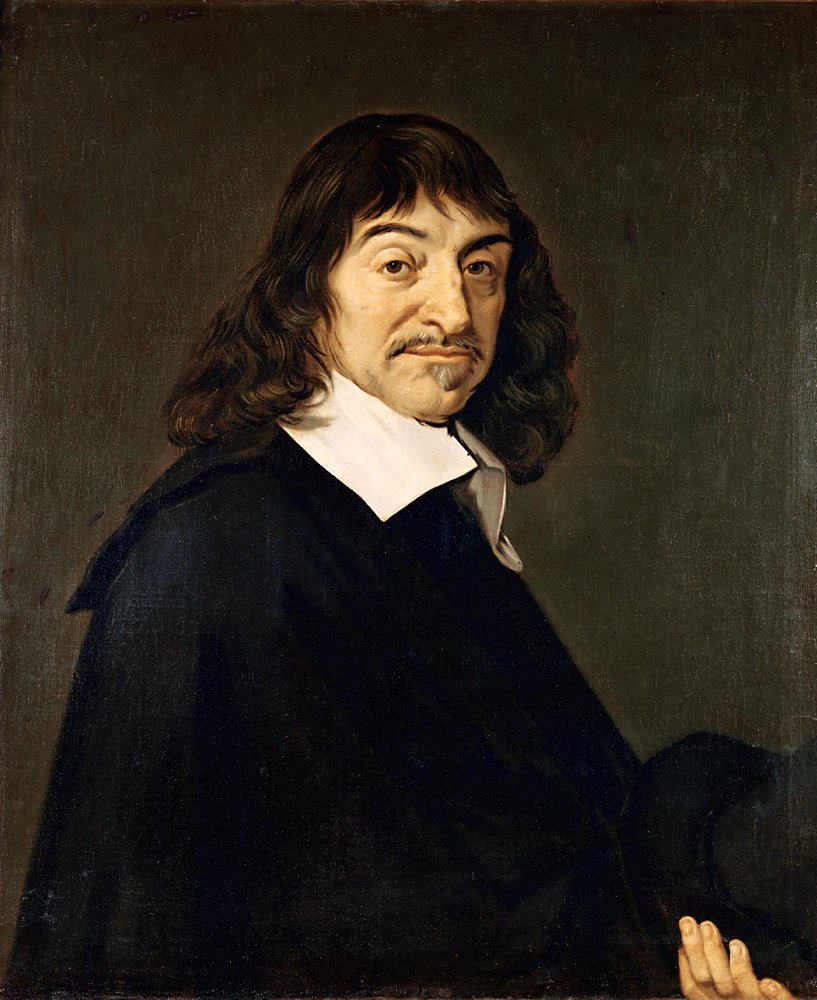 1.1. Dreaming Argument
1.2. God vs. Skeptics?
1.3. Evil Demon Argument
2nd Meditation: Knowledge, Mind, & Body
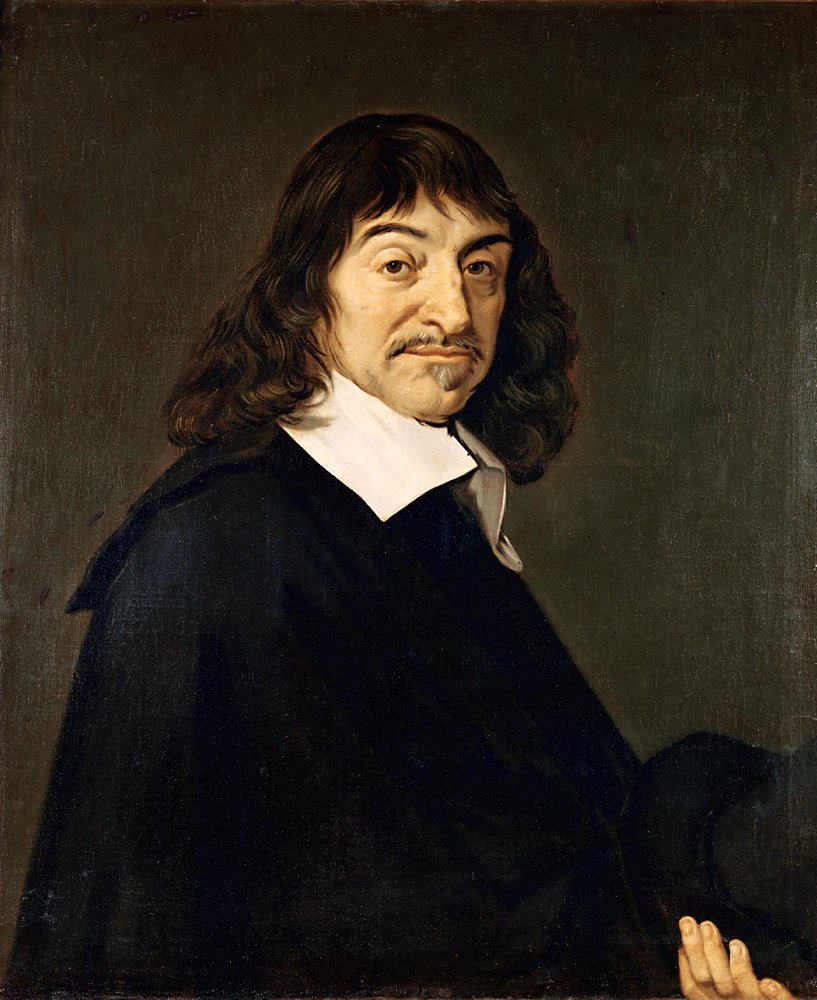 2.1. Cogito
2.2. Wax
2.3. Cogito’s Scope?